Představení Informačního systému pro sběr projektových záměrů 
5. 8. 2021
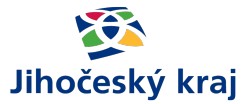 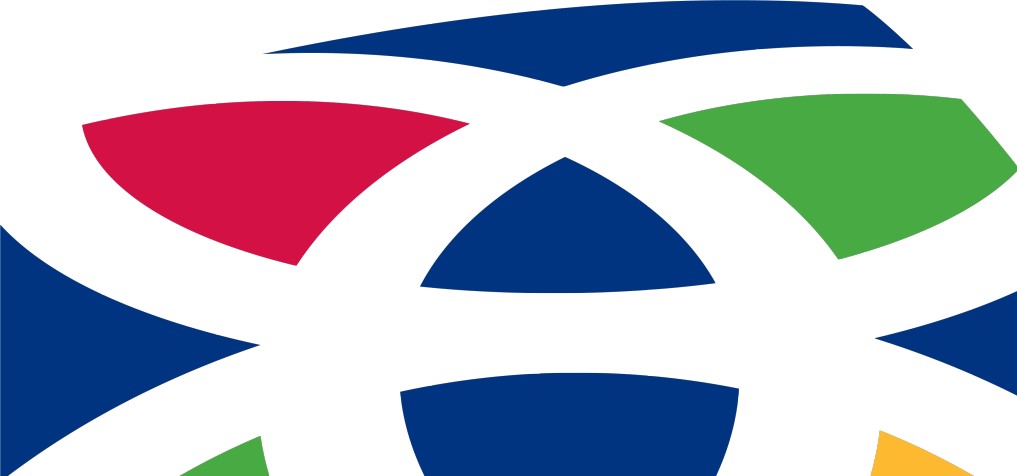 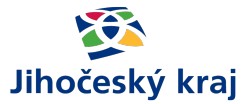 Úvodní informace
Dovolujeme si Vás informovat, že pro potřeby RSK z webináře pořizujeme audiovizuální záznam a prezenční listinu.

Prezentace bude k dispozici na webových stránkách 
https://rsk.kraj-jihocesky.cz/.
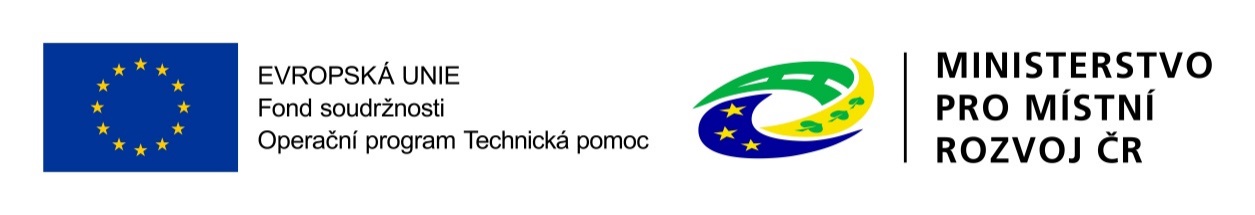 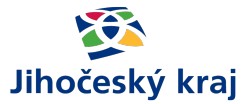 Úvodní informace
Děkujeme za dodržování pravidel komunikace.
Vypněte si prosím kameru a mikrofon
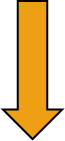 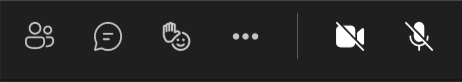 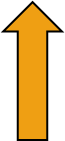 Chcete-li nám něco sdělit, prosím přihlaste se
Dotazy můžete položit i v chatu
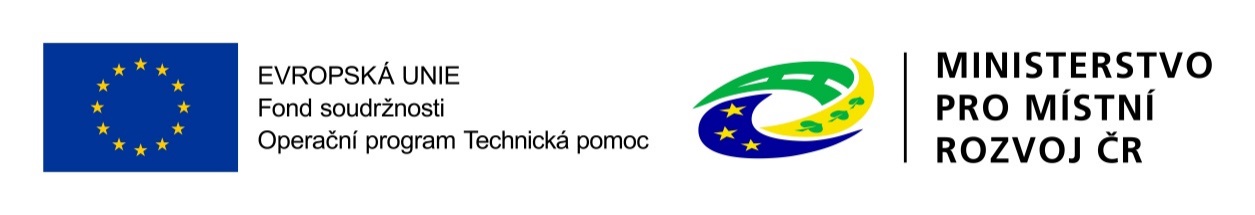 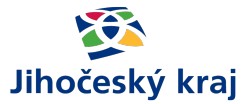 Představení RSK JK
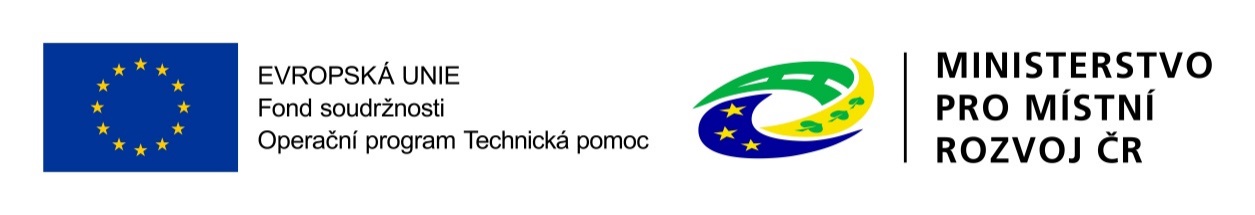 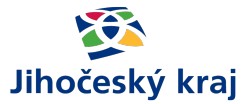 Představení RSK JK
Krajský úřad JčK, Odbor evropských záležitostí, Oddělení realizace systémových projektů
Realizace projektů Implementace Krajského akčního plánu v Jihočeském kraji I, II, III 
Realizace projektu Smart akcelerátor 2, udržitelnost Smart akcelerátor 1
Udržitelnost GG OP VK  
Udržitelnost Finančních mechanismů EHP/Norsko (tzv. Norské fondy) 
Realizace projektu Podpora činnosti Regionální stálé konference pro území Jihočeského kraje v letech 2016–2023, aktuálně v období 2020–2021
Sekretariát Regionální stálé konference pro území Jihočeského kraje
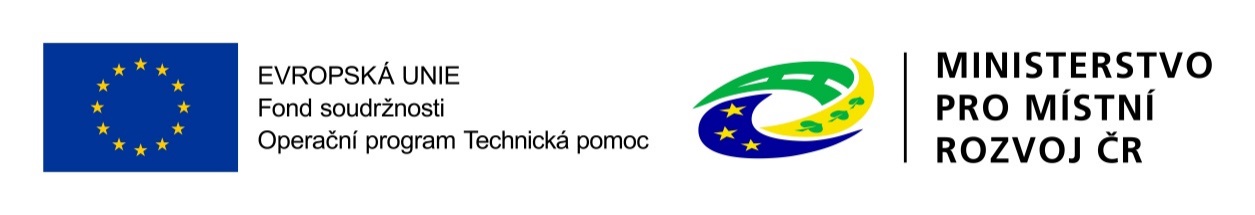 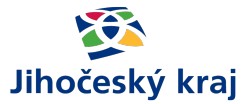 Představení RSK JK
Regionální stálá konference pro území Jihočeského kraje (RSK JK)
Je dobrovolné seskupení partnerů pro komunikaci a implementaci regionální politiky státu, dle Strategie regionálního rozvoje 2021+.
Vytváří prostor pro zapojení partnerů do regionální politiky ČR.
Pro implementaci regionální politiky státu je nezbytná průběžná komunikace s územními partnery.
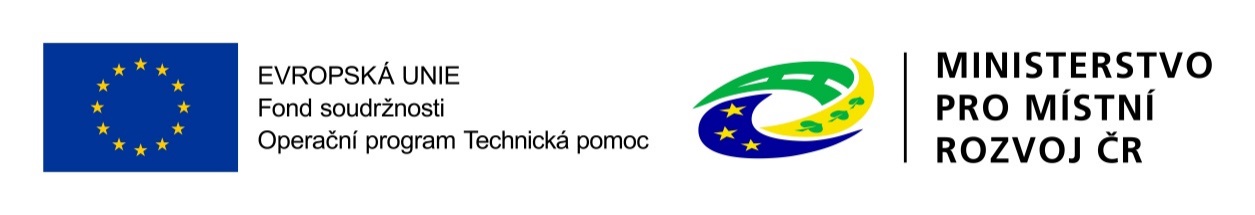 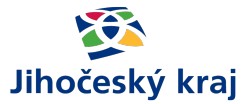 Představení RSK JK
Regionální politika je založena na partnerství v území, na spolupráci klíčových aktérů v území
měst a obcí 
MAS 
hospodářské komory 
úřadů práce 
podnikatelů
neziskového sektoru
škol, vzdělávacích a výzkumných organizací
církví a dalších subjektů
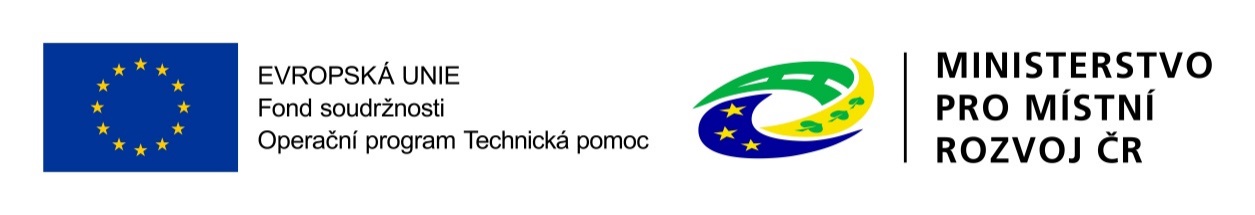 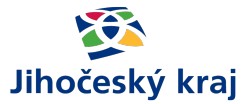 Představení RSK JK
Regionální stálá konference pro území Jihočeského kraje má 21 členů.
Předsedou je hejtman kraje, je tvořena zástupci Jihočeského kraje (5), zástupci měst (5), zástupci za venkov (2), zástupcem MAS, hospodářské komory, RIS3 strategie, NNO, akademického sektoru, Úřadu práce, ApSZ a JCCR.
Dále ji tvoří hosté, zástupce MMR, Biskupství Českobudějovického, Ekumenické rady církví, CRR a NPI ČR.
RSK JK se schází pravidelně několikrát do roka, byla ustanovena v roce 2014.
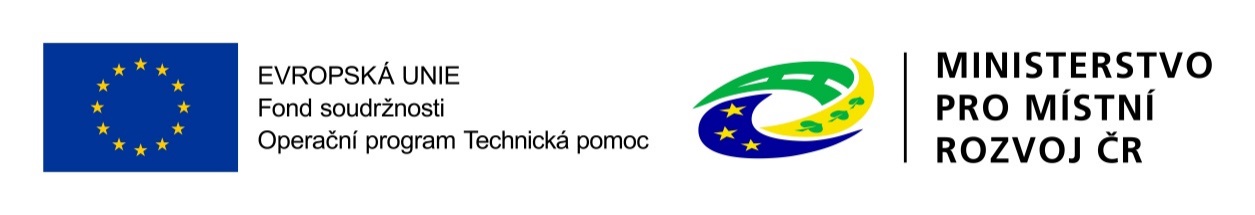 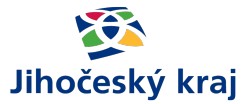 Představení RSK JK
Sekretariát RSK JK
Organizační zajištění setkání RSK JK
Administrace webových stránek RSK JK (https://rsk.kraj-jihocesky.cz/)
Realizace projektů v OP TP
Tvorba Výroční zprávy a Zprávy o hodnocení RAP za jednotlivé roky
Aktualizace Regionálního akčního plánu 2014–2020, tvorba Regionálního akčního plánu Jihočeského kraje 2021+
Připomínkování dokumentů (např. SRR ČR 2021+, AP SRR 2021–2022)
Spolupráce s aktéry v území – pracovní skupiny, MAS, zpracovatelé MAP
Mapování absorpčních kapacit kraje pro jednotlivé ŘO operačních programů
Mapování k Národnímu investičnímu plánu
Spolupráce na připomínkování centrální databáze projektových záměrů
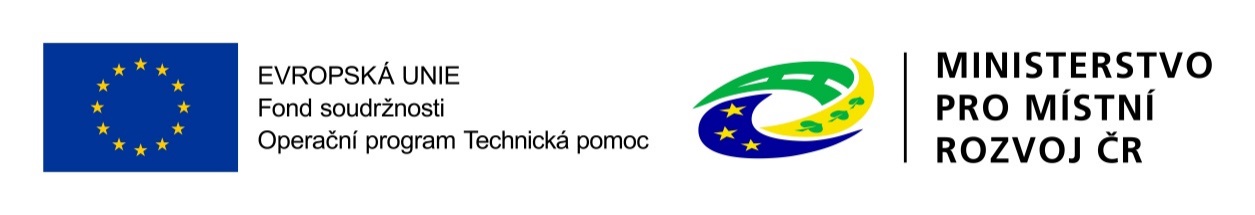 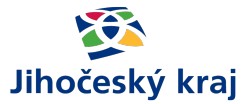 Představení RSK JK
Sběry projektových záměrů
V předchozích letech jste byli oslovování prostřednictvím e-mailů a tabulek v MS Excel s prosbou o vyplnění vašich záměrů, většinou v krátkém čase a pouze na určité téma.
MMR nyní připravilo centrální databázi projektových záměrů.
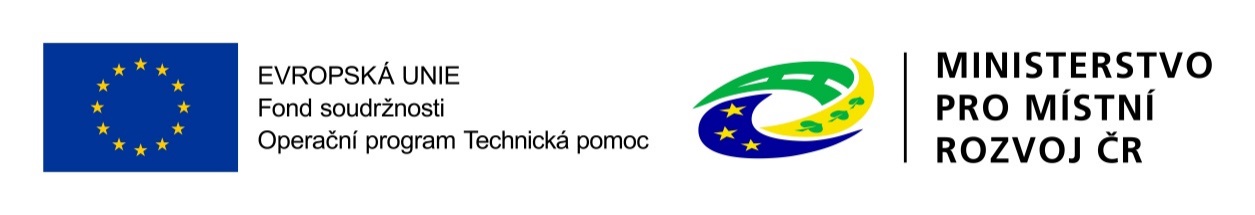 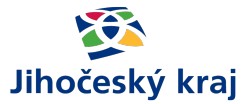 Představení ISPZ
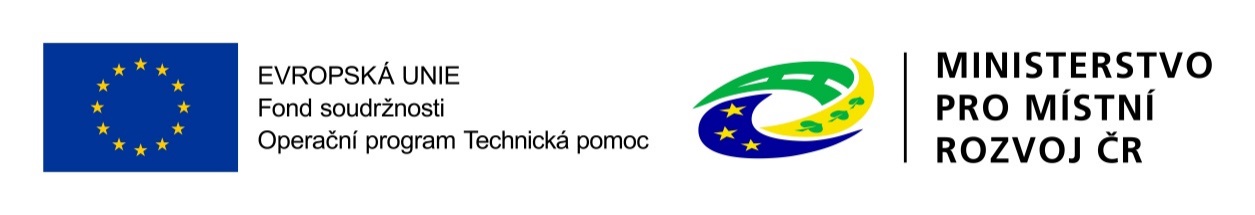 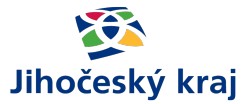 Představení ISPZ
Informační systém projektových záměrů​ (ISPZ) www.projektovezamery.cz
Správa MMR
Projektové záměry z celé ČR v jednom systému – možnost sdílení
Jednotná struktura údajů o projektových záměrech
okamžitý náhled do vašich projektových záměrů
průběžná aktualizace záměrů
stejné požadavky na informace u budoucích sběrů
už žádné tabulky po e-mailech
systematické zpracování
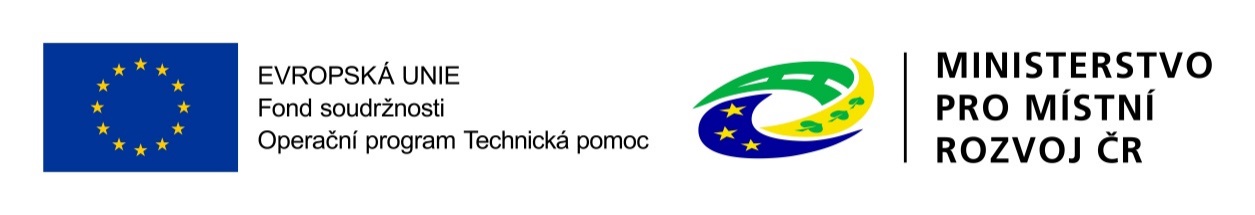 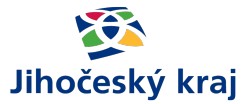 Co ISPZ přinese
Rozsáhlý zdroj informací reflektující aktuální potřeby území
Zásadní využití při tvorbě strategických dokumentů
Nastavení dotační a regionální politiky na regionální i národní úrovni
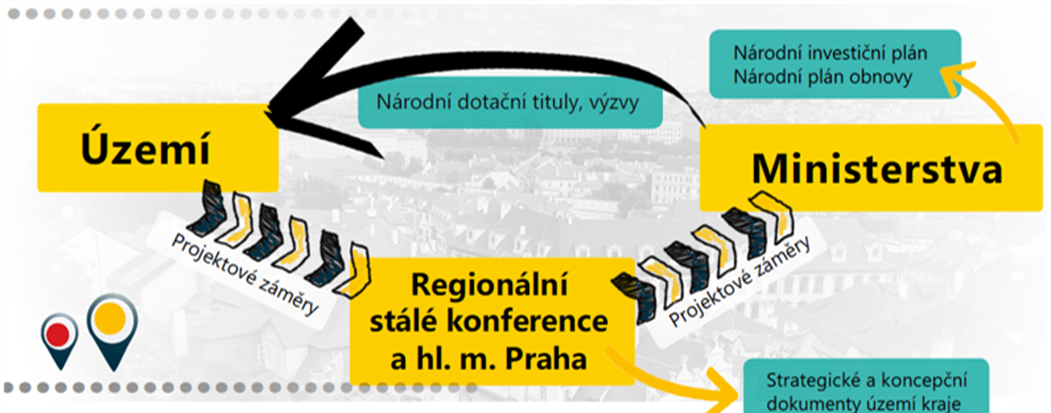 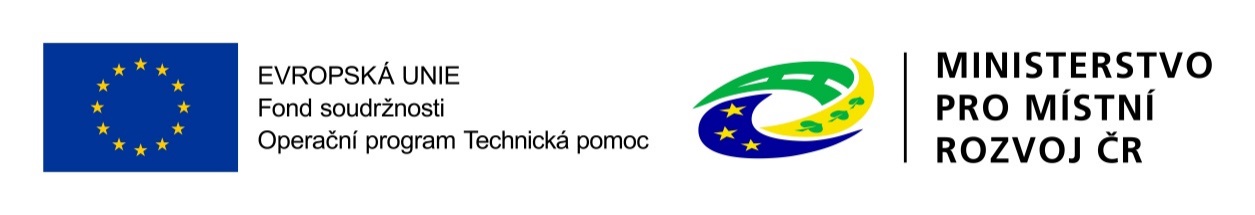 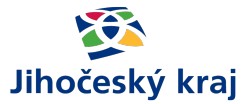 Struktura ISPZ
Jak funguje ISPZ?
Samostatná databáze pro každý kraj
Automatický přenos údajů o projektových záměrech (PZ) z krajské do centrální databáze za celou ČR
Přiřazení uživatele ke kraji na základě údajů z autentizačních IS
Správcem krajské databáze v ISPZ je sekretariát RSK JK
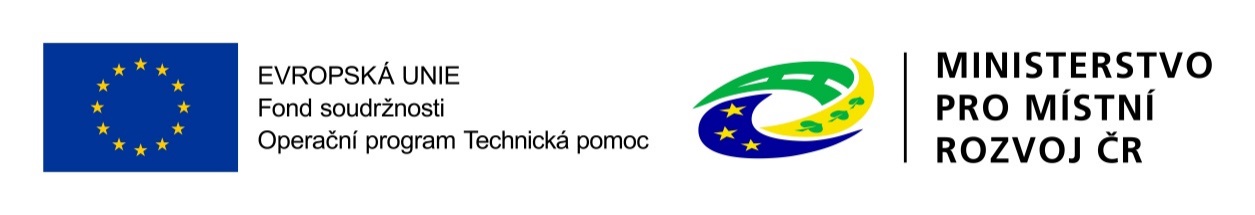 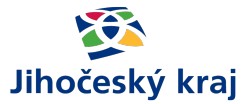 Struktura informací o záměru
Nositel projektu​
IČO, název, právní forma​
Základní informace o projektu​
Název, popis, výsledek, místo realizace, spolupracující subjekty,…​
Kategorizace​
Tematická kategorizace ​
Časový rámec a náklady​
Stav rozpracovanosti, celkové náklady, počátek a konec realizace​
Financování​
Podrobný rozklad financování pro záměry s výdaji 50 mil.​Kč a více
Studie a dokumentace​
Informace o stavu připravenosti dokumentace (EIA, DUR, DPS, DSP, ad.)​
Doplňková dat​a
RSK JK spravuje doplňované vazby na Strategii regionálního rozvoje, operační programy, národní dotační tituly, ad.​
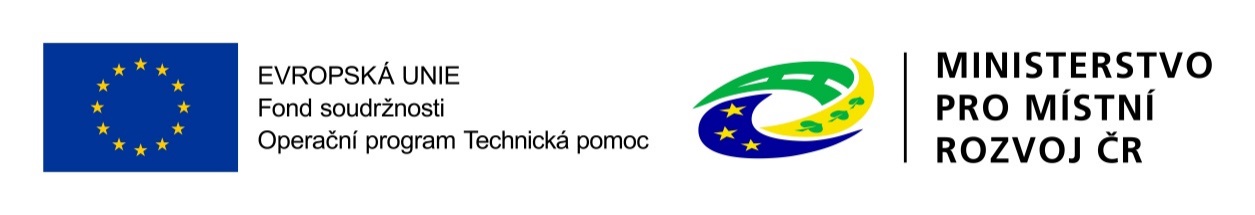 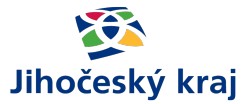 Přihlášení do ISPZ
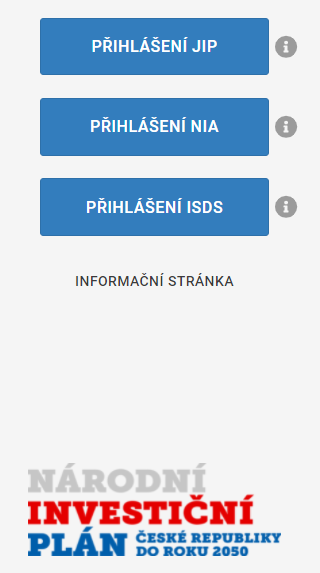 Úvodní obrazovka
www.projektovezamery.cz
Přihlášení přes autentizační systémy státní správy ​
Přesměrování na přihlašovací stránku vybraného autentizačního systému
Zadání platných údajů a přístup do ISPZ

Vytváření uživatelských účtů, nastavení hodnot, řešení zapomenutých hesel atd. je plně na straně uživatelů a těchto IS
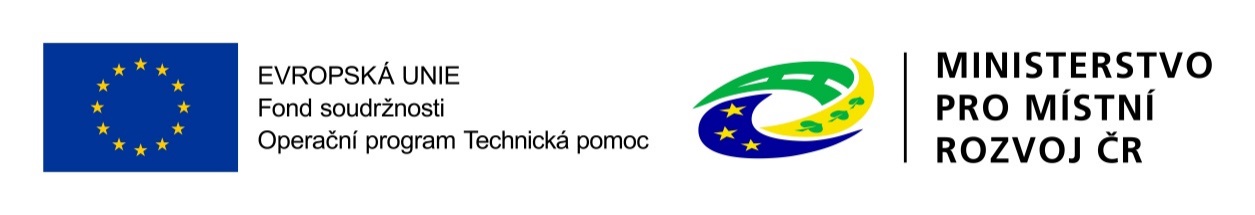 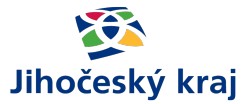 Přihlášení do ISPZ
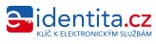 Národní bod pro identifikaci a autentizaci (NIA)
https://www.eidentita.cz/​
Uživatel přihlášen jako občan​
Vkládání a správa vlastních projektových záměrů




Informační systém datových schránek (ISDS)​
https://www.mojedatovaschranka.cz/​
Státní správa a samospráva, komerční a soukromé subjekty​
Uživatel přihlášen jako ekonomický subjekt​
Vkládání a správa vlastních projektových záměrů a IČ, přidělených na základě IČ
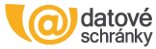 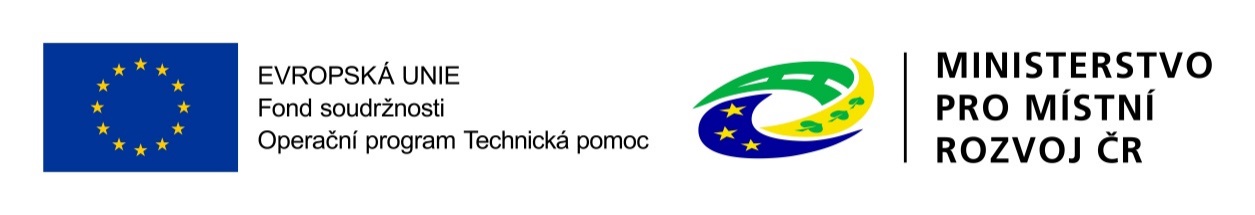 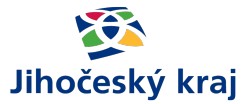 Přihlášení do ISPZ
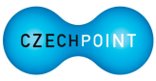 Jednotný identitní prostor (JIP)​
https://www.czechpoint.cz/as/login/​
Státní správa a samospráva​
Oprávnění dle role přidělené v JIP​
Uživatele zakládá a role do ISPZ přiděluje lokální administrátor JIP dané organizace​
MMR nastavuje, které subjekty mohou v JIP udělovat přístupy do ISPZ a jaké role mohou jejich lokální administrátoři přidělovat​
Přístup do JIP si může aktuálně zřídit ORP, MMR a Kraj – malé obce musí o zřízení požádat MMR na ispz@mmr.cz
Lze mít pouze 1 uživatelskou roli k ISPZ​
V JIP musí být zřízeno „pracoviště“​
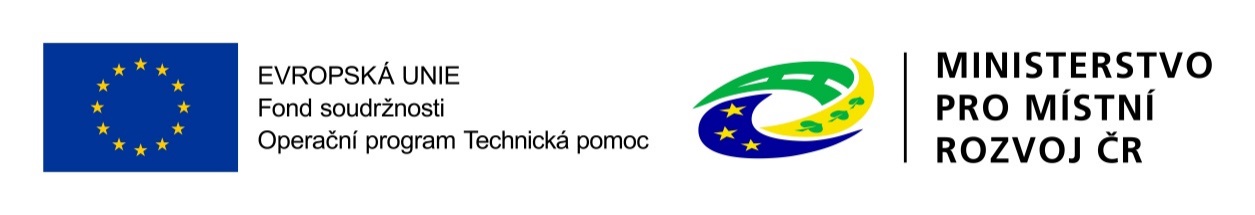 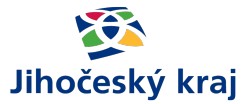 Uživatelské role ISPZ
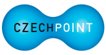 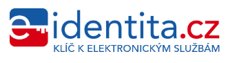 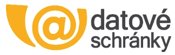 Zadavatel PZ
Náhled a správa záměrů, které sám zadal
Záměry podle IČO subjektu
Všechny možnosti přihlášení  

​Krajský správce PZ 
Náhled a správa všech záměrů v krajské části databázi
Přihlášení přes JIP
Sekretariát ​RSK JK

Správce IS 
Náhled a správa všech záměrů v systému
Odnož Správce IS Read – náhled na všechny záměry bez správy
Ministerstvo
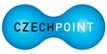 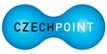 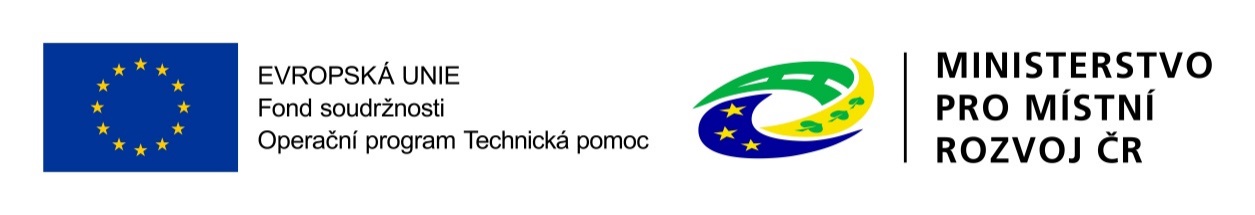 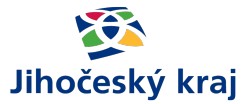 Náhled do ISPZ
Běžný uživatel ISPZ (role Zadavatel PZ)
Založení nového a editace stávajícího záměru 
Přehled všech svých projektových záměrů
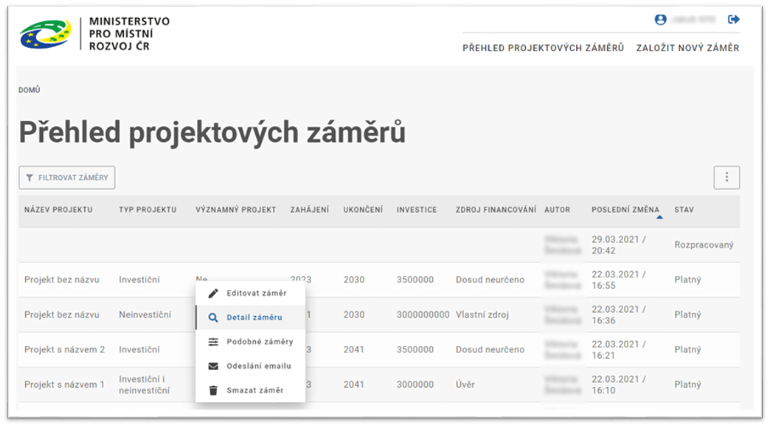 levé tlačítko myši
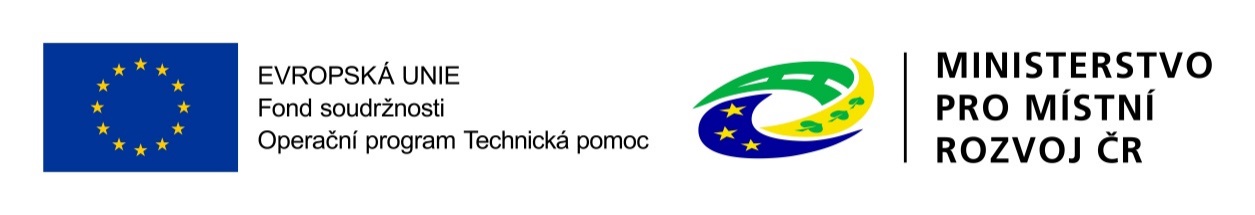 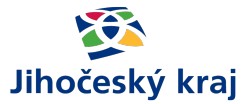 Nový projektový záměr
Výběr hodnot ze seznamu u většiny položek​
Podrobnější údaje pro záměry nad 50 mil. Kč (jsou součástí NIP)​
Možnost uložení rozpracovaného záznamu
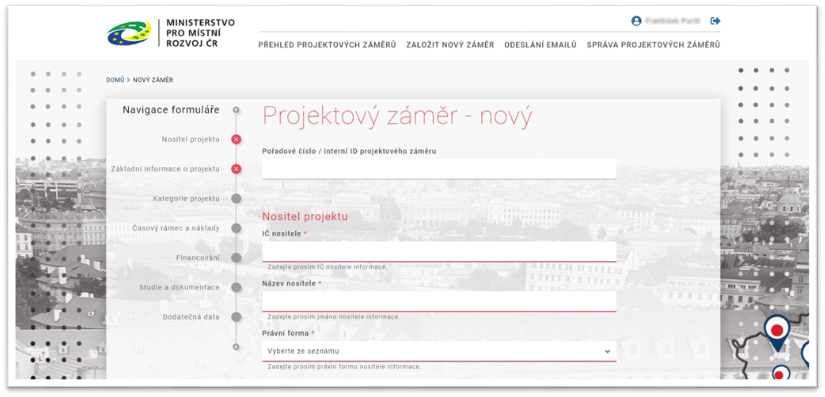 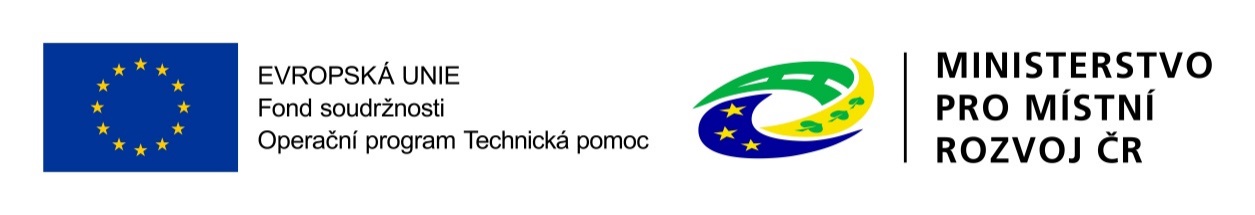 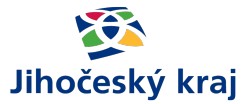 Aktuálně dostupná data
Sběry projektových záměrů z předchozích let
data ze sběru pro Národní investiční plán (NIP) z roku 2018​
aktualizovaná dat ze sběru pro NIP z roku 2018 a nové záměry – úprava do podoby bližší aktuální struktuře dat (2019)​
aktualizace stávajících záměrů a sběr nových pro NIP z roku 2020 – pouze města a kraje
Sběry prováděl sekretariát RSK JK
​Převedení do databázové podoby
Import do ISPZ

Záměry je nutné aktualizovat a doplnit povinná pole
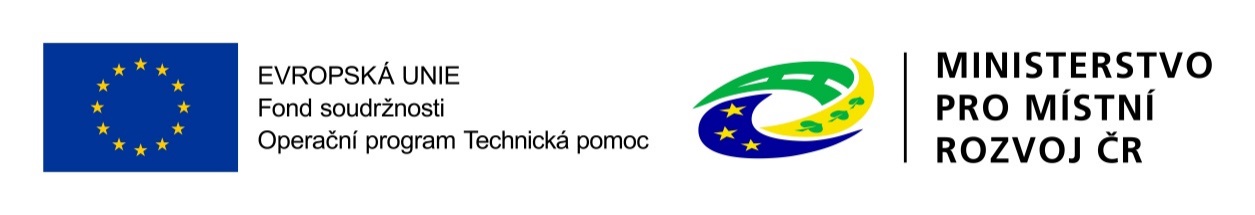 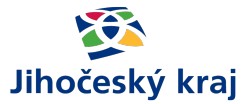 Projekty v ISPZ
Proč do ISPZ vkládat nové záměry?
Vkládání záměrů do ISPZ není povinné, ale projekt, který v ISPZ není vidět nebo není aktuální, se připravuje o šanci na podporu

Informační systém je otevřený pro všechny projektové záměry v jakékoliv výši výdajů
Vkládat lze projektové záměry průběžně, na jakékoliv téma a bez výzvy ke sběru
Projektové záměry s celkovými výdaji většími než 50 mil. Kč​ jsou automaticky součástí Národního investičního plánu (NIP)
Vyhledávání vhodných projektů pro kofinancování z privátních zdrojů (PPP projekty)
Výběr záměrů pro Národní plán obnovy (NPO) a další nástroje
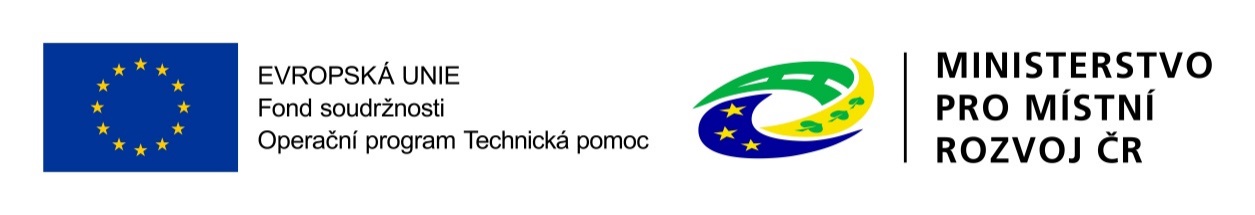 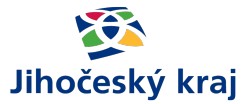 Využití dat z ISPZ
Stát​
Národní strategické dokumenty, které určují směřování priorit státu
Mapování absorpční kapacity a připravenosti projektů
Nastavení vhodných ekonomických nástrojů regionální politiky​

Kraje/RSK
Sledování potřeb v území
Strategické dokumenty
Zpracování regionálních akční plánů
Nastavení krajské dotační politiky​

Obce
Podklady pro plánování v obci
Kontinuita informací
Přehled o projektových záměrech ve svých organizacích (v blízké budoucnosti)
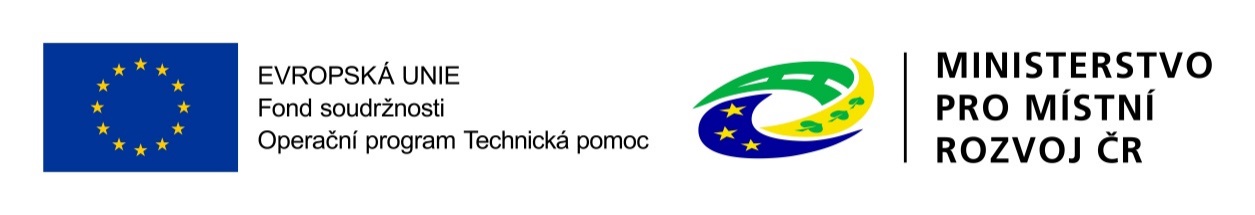 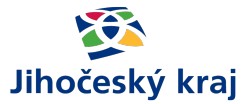 Harmonogram práce s ISPZ
Pilotní provoz do 31. 8. 2021 
Prvotní fáze aktualizace záměrů a doplnění chybějících údajů
Odstranění neaktuálních záznamů
Čištění dat
Ladění chyb
Sběr nových projektových záměrů pro cestovní ruch

Oficiální provoz ISPZ od 31. 8. 2021
Průběžné udržování aktuálních dat o projektových záměrech
Využívání dat ze strany MMR a dalších rezortů
Analýzy dat, zaměření dotačních titulů, NIP aj.
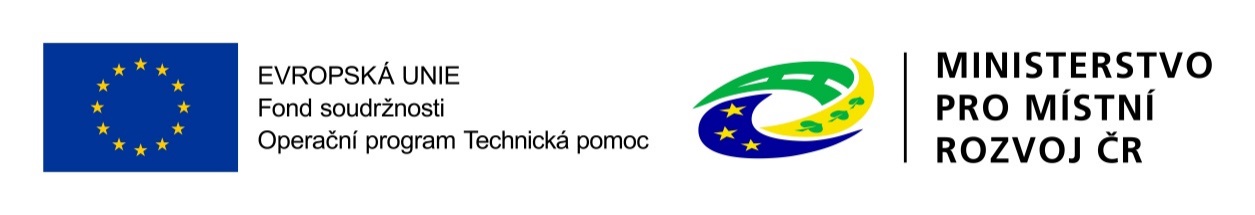 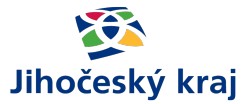 Odkazy
Informace o ISPZ a uživatelský manuál 
info.projektovezamery.cz
Informace o sběrech záměrů RSK JK a Uživatelská příručka ISPZ
https://rsk.kraj-jihocesky.cz/cs/rap-jk/mapovani-absorpcni-kapacity
Národní plán obnovy
https://www.planobnovycr.cz/
Národní investiční plán
https://www.mmr.cz/cs/microsites/nip/narodni-investicni-plan
Kontaktní adresa pro ISPZ (přihlašování a informace o ISPZ)
ispz@mmr.cz
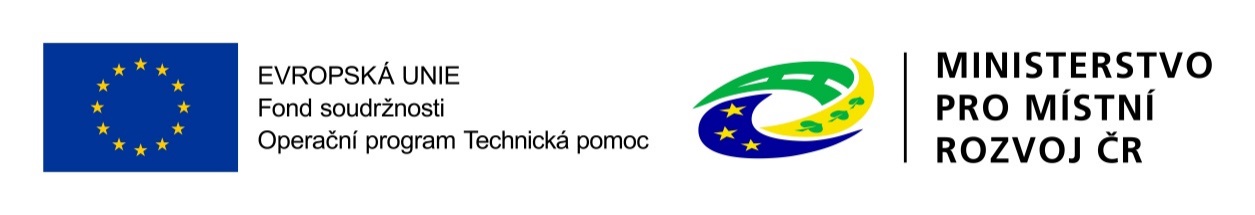 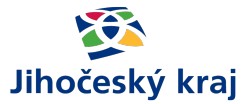 Ukázka prostředí ISPZ
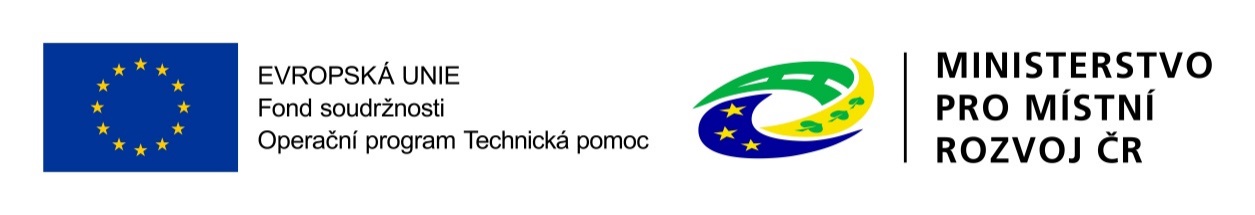 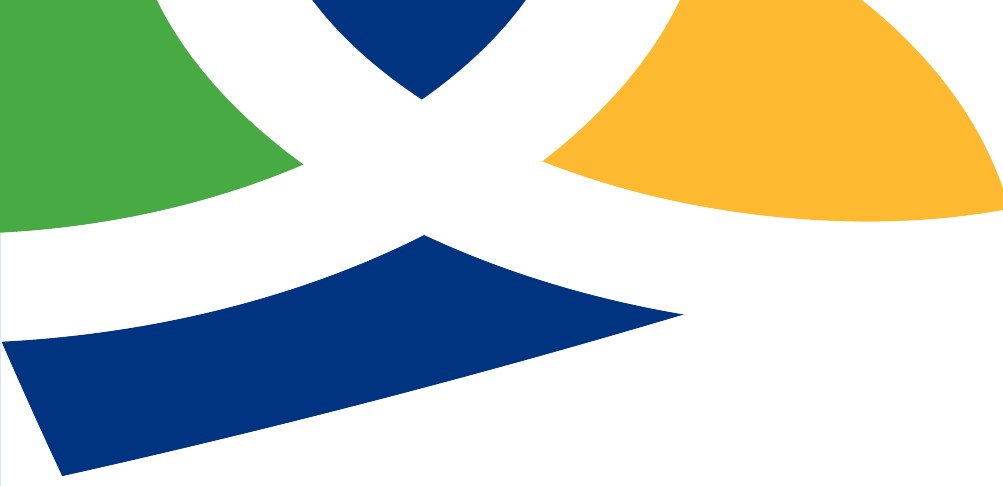 Děkujeme za pozornost. 

https://rsk.kraj-jihocesky.cz
rsk@kraj-jihocesky.cz